Technical Training:Lesson 7 Documents
TREATMENT STEP BY STEP

LESSON GOALS:

Know documents available


Know Service Bulletins


Know technical website
Documents : Applicative
Documents
Service
Bulletin
Website
Localization : Country kit flash drive or device \FocalOne\Documentation\YY\

Where YY are country initials.
If documents in English if not available in country language.
3
FMA-020 B
Documents : Technical
Documents
Service
Bulletin
Website
Localization : Training flash drive or technical website. (check latest available version online)
4
FMA-020 B
Documents : Technical
Documents
Service
Bulletin
Website
Localization : Software flash drive “Documentation” Folder.
Most of document have a French and an English part.
5
FMA-020 B
Service Bulletin
The SB or Service Bulletin is a information document.
They are written by CCC for all FSE (EDAP, distributor or subsidiaries) with a field service point of view. 
Actually, 4 level of service bulletin can be sent.

The technical note


The mandatory action required


The field corrective action


The field safety corrective action

For all Service Bulletin, fill and send back Acknowledgment Receipt form.
Documents
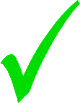 ServiceBulletin
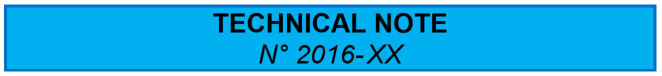 Website
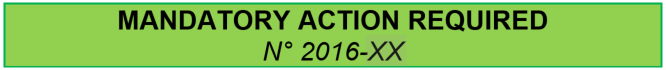 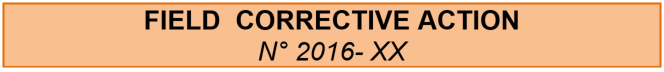 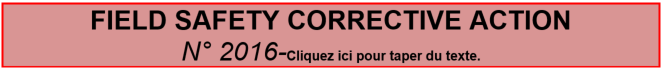 6
FMA-020 B
Service Bulletin: Feedback
For all Service Bulletin, fill and send back Acknowledgment Receipt form.

If present, fill and send back Completion Report form once modification has been performed for each device once it is updated.
Documents
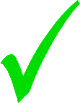 ServiceBulletin
Website
7
FMA-020 B
Service Bulletin: T.N.
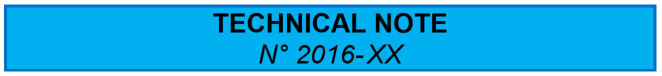 TN : Technical Note :
This is the notification for technical evolutions of a device.

We write the description of the modifications brought during
manufacturing process, specifying the scope, with serial number.

Technical Notes are not referring to any safety, nor regulatory matters.
Documents
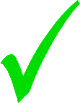 ServiceBulletin
Website
8
FMA-020 B
Service Bulletin: M.A.R
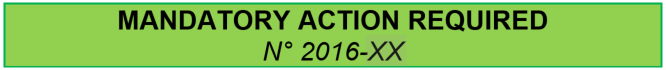 Documents
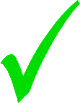 MAR : Mandatory Action Required
This is the notification for a mandatory action which has to be taken immediately.

MAR are referring to regulatory matters.
There are 2 categories: 
New releases of documents, like the maintenance checklists.

MAR can also be a technical modification that is mandatory assessed, without safety impact for FSE during maintenance (Field Support Engineer), nor for the users nor the patients as following :
Software update
Compliance (low criticality]
All corrective action for reliability improvement

Deadline for realization and return of completion form within the specified delay.
This event is not reportable to local regulatory affairs.
ServiceBulletin
Website
9
FMA-020 B
Service Bulletin: F.C.A.
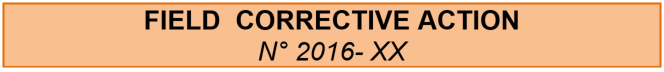 Documents
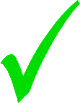 FCA : Field Corrective Action
This is the notification for a corrective action which has to be imperatively applied, with a specified deadline.
FCA is referring to regulatory or potential safety matters.
Split in 2 levels
Technical : Design has to be corrected because of malfunctions having potential risk for FSE, users or patient, or to solve repetitive failures, with treatment cancellation.
Regulatory : Design has to be corrected to meet compliance rules.
This event is potentially reportable to local regulatory affairs.
Deadline for return of acknowledgment, realization and completion form within the specified delay
Customers MUST be notified through a Letter of which we will draw a template.
ServiceBulletin
Website
10
FMA-020 B
Service Bulletin: F.S.C.A.
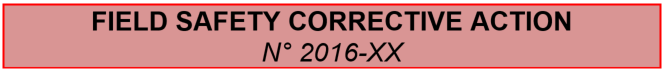 Documents
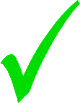 FSCA : Field Safety Corrective Action.
It has been identified a serious risk for the users and/or the patient.
Systems must not be used until a safety control or a modification has been performed .
Deadline for modification as specified .
It is mandatory to report this event to regulatory affairs for all concerned countries.

Deadline for realization is within 1 month.
ServiceBulletin
Website
11
FMA-020 B
Website SWISS: Connection
https://support.edap-tms.com/connexion.php
Documents
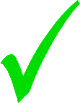 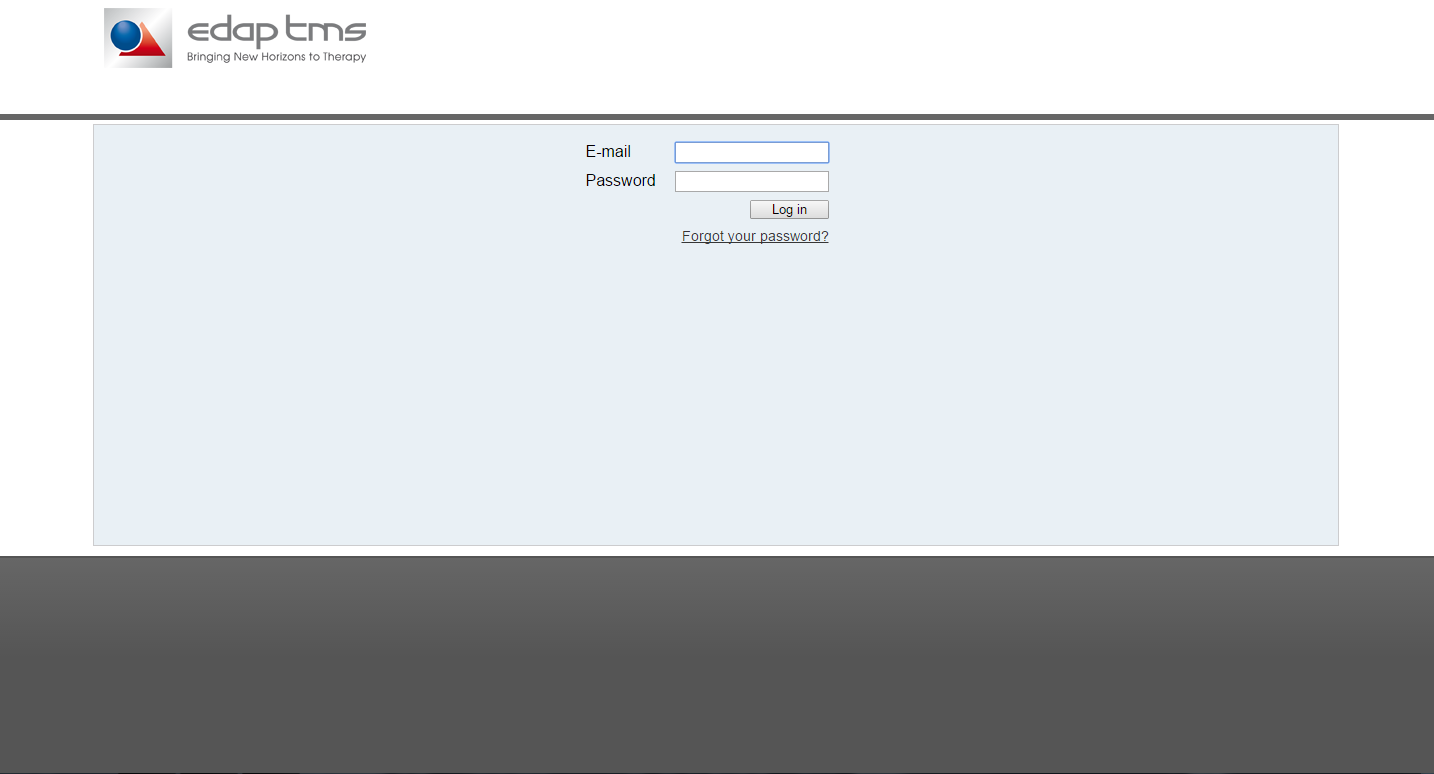 ServiceBulletin
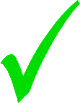 Website
Email login will be created.
“Forgot your password” link is available to reset.
At creation or password reset, an automatic mail for password update is send (check spam box).
12
FMA-020 B
Website SWISS: content
Home page is “Product” page
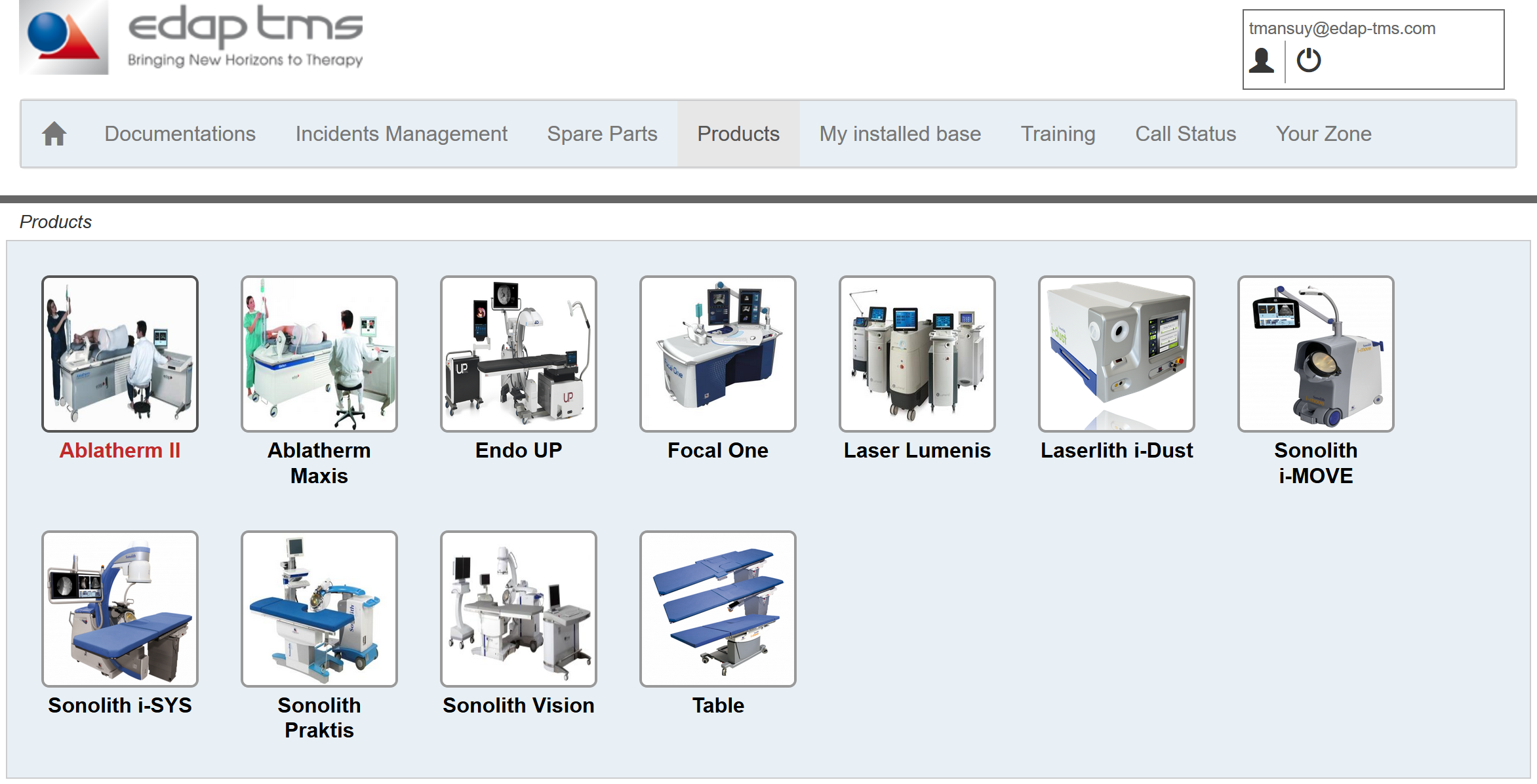 Documents
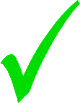 ServiceBulletin
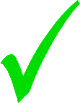 Website
Only relevant devices are displayed.
Click on any item to display short description and document list

Menu bar above allows access by topics.
13
FMA-020 B
Website SWISS: Products
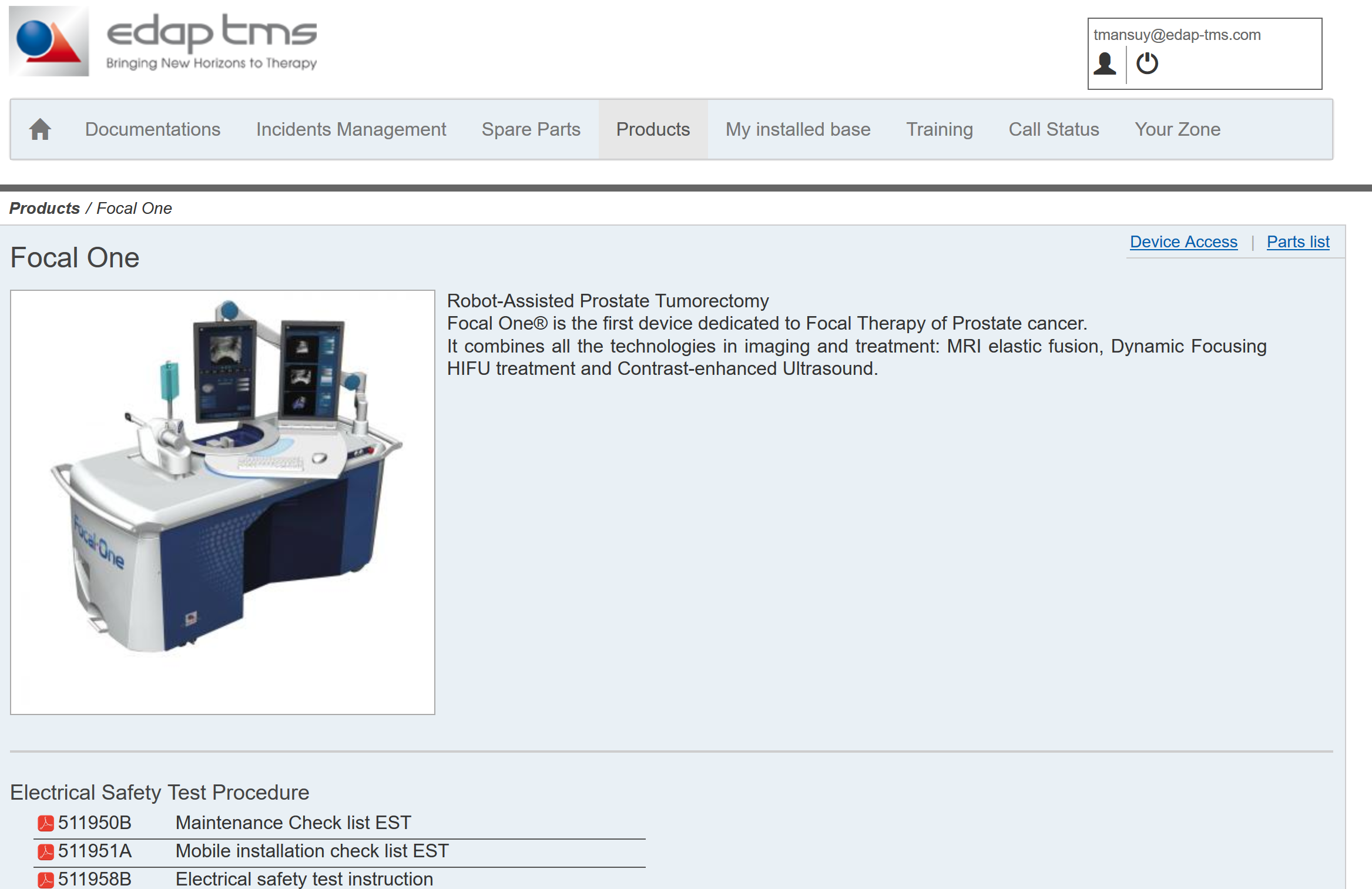 Documents
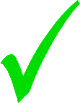 ServiceBulletin
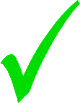 Some shortcut are available:
Device Access for password sheet
Part list




Document sorted by category below
Website
14
FMA-020 B
Website SWISS: Documents
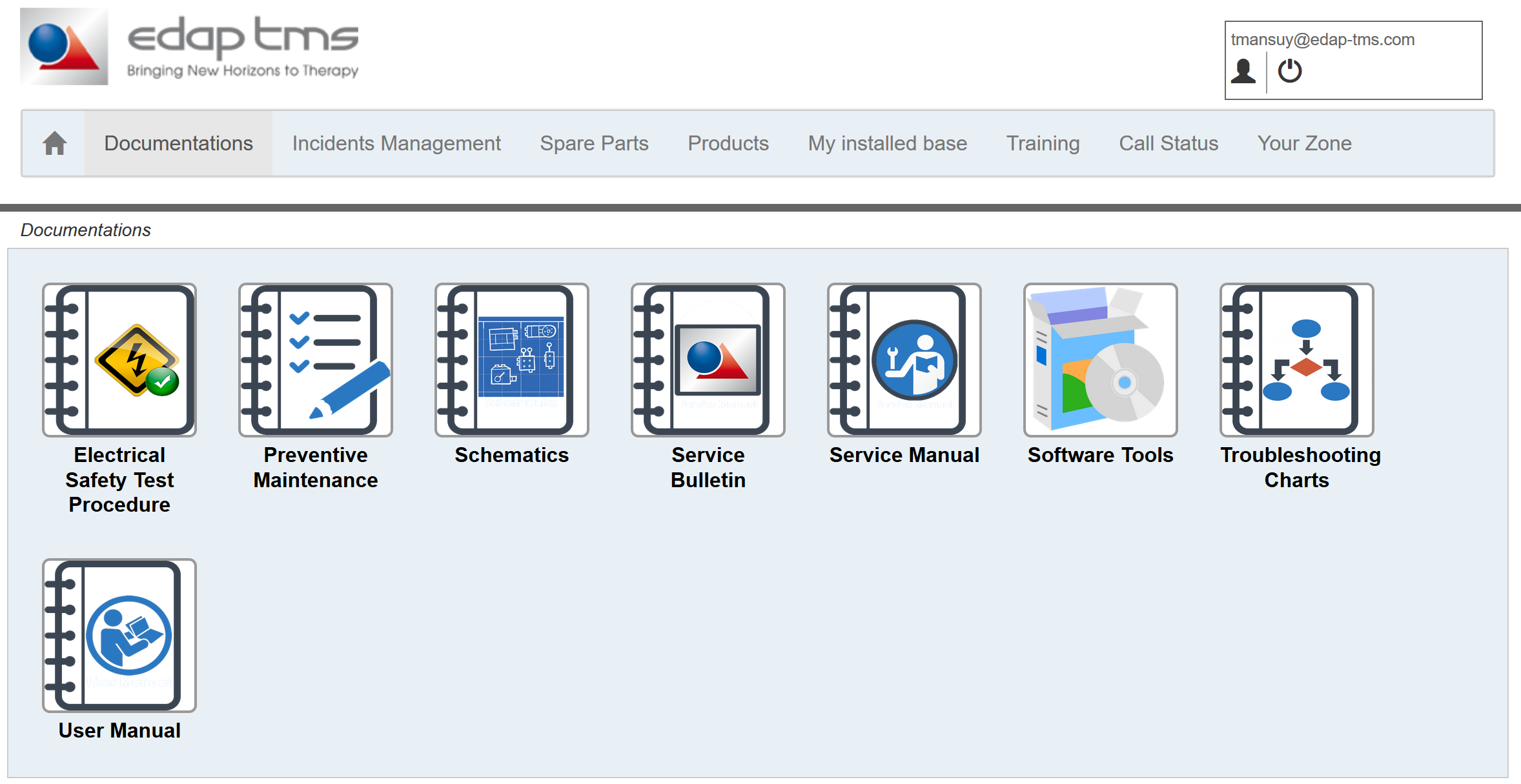 Documents
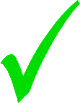 ServiceBulletin
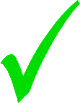 Website
Documentation tab shown list of document by topic for all the products available.
15
FMA-020 B
Website SWISS: Incident Management
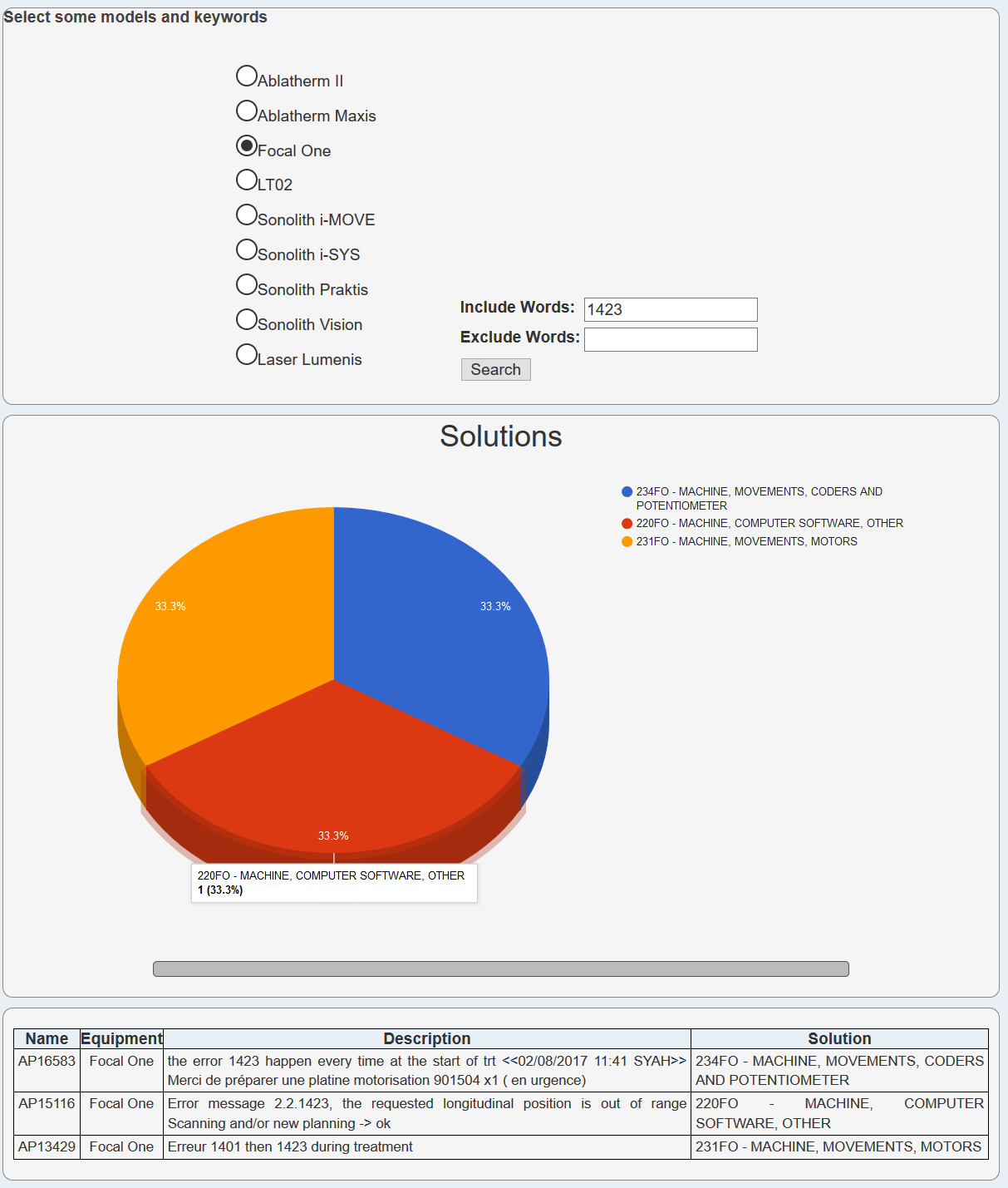 Select product and enter key words.
Hit Search and get results from field experience.

/!\ Data are connected to old ERP only. /!\
Documents
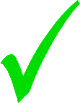 ServiceBulletin
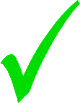 Website
16
FMA-020 B
Website SWISS: Spare Parts
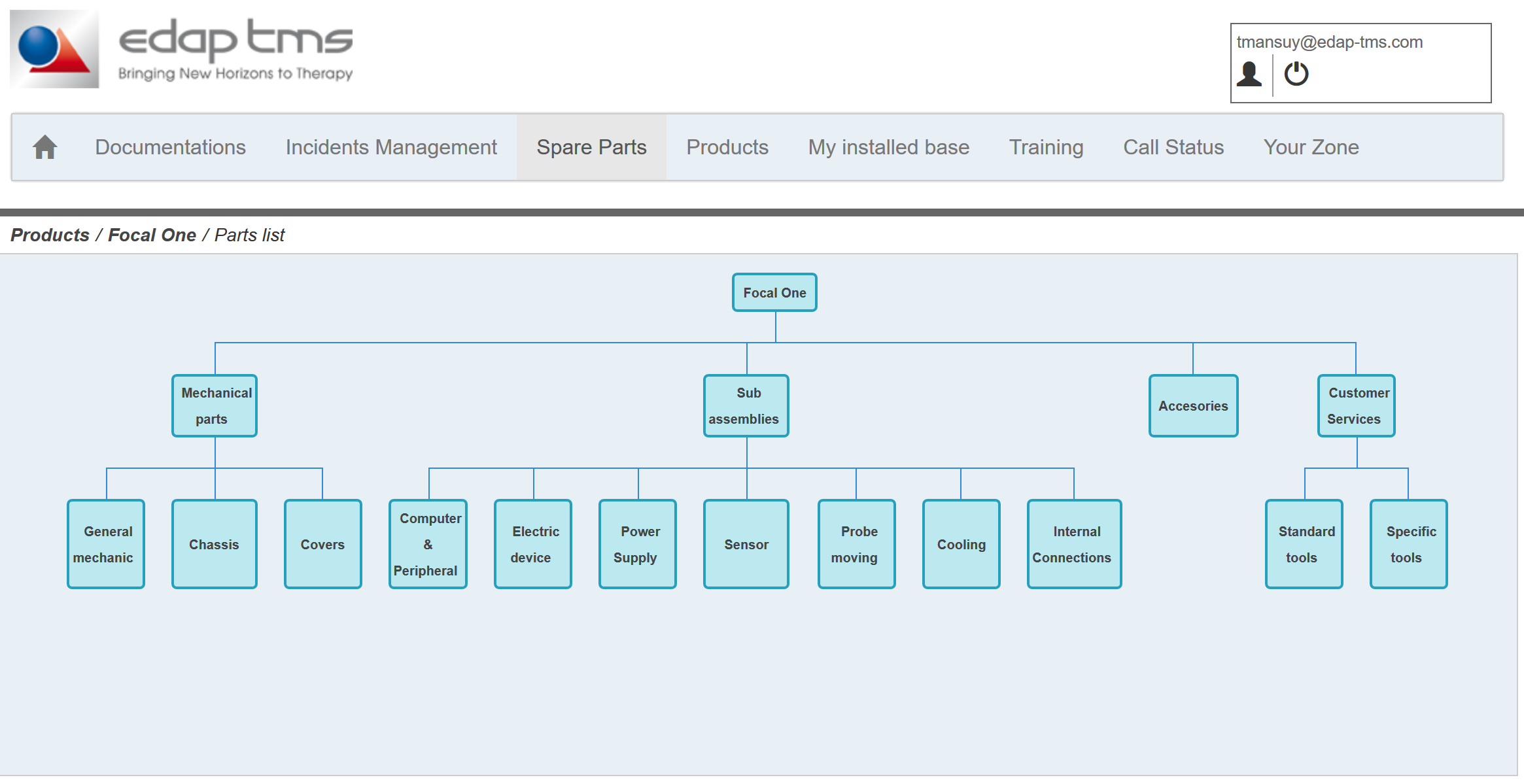 Documents
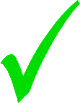 ServiceBulletin
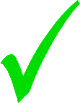 Website
Click on Spare Parts.
Select product.
Select in part tree to reduce list
17
FMA-020 B
Website SWISS: My installed base
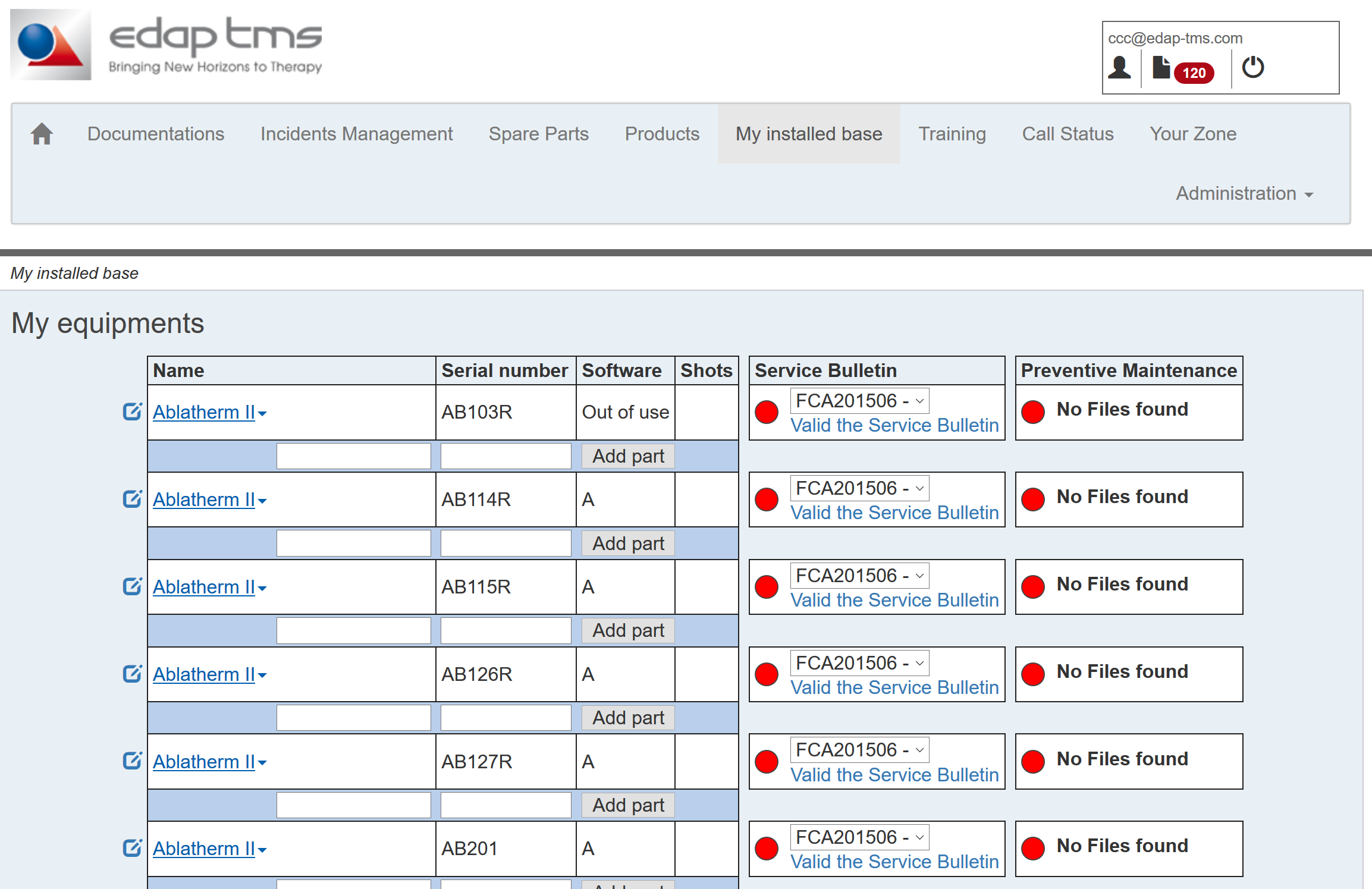 Give a list view of device associated to user.
It’s configuration can be update.

List is updated manually: check list and report differences to EDAP engineer in charge.

Do not use Service Bulletin and Preventive Maintenance. (automatic report corrupted files).
Documents
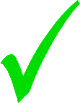 ServiceBulletin
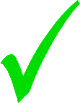 Website
18
FMA-020 B
Website SWISS: My installed base
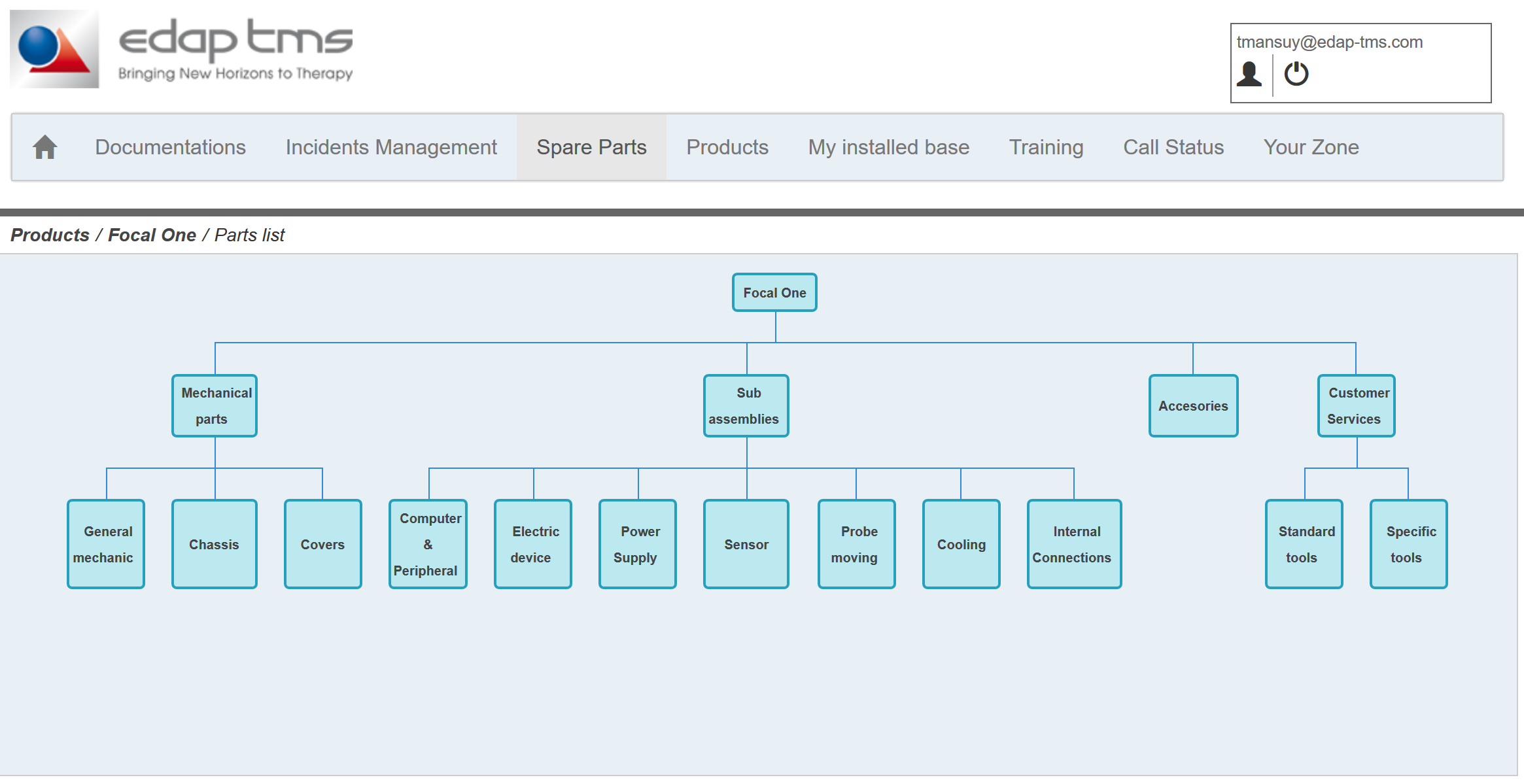 Documents
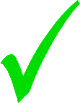 Do not use “Training” tab: contact EDAP engineer in charge of your zone training schedule.

Do not use “Call Status” : call log with status is no longer connected to ERP. Contact EDAP engineer in charge for more information.


“Your Zone” is dedicated to EDAP engineer in charge of a dedicated zone.
ServiceBulletin
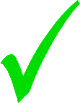 Website
19
FMA-020 B